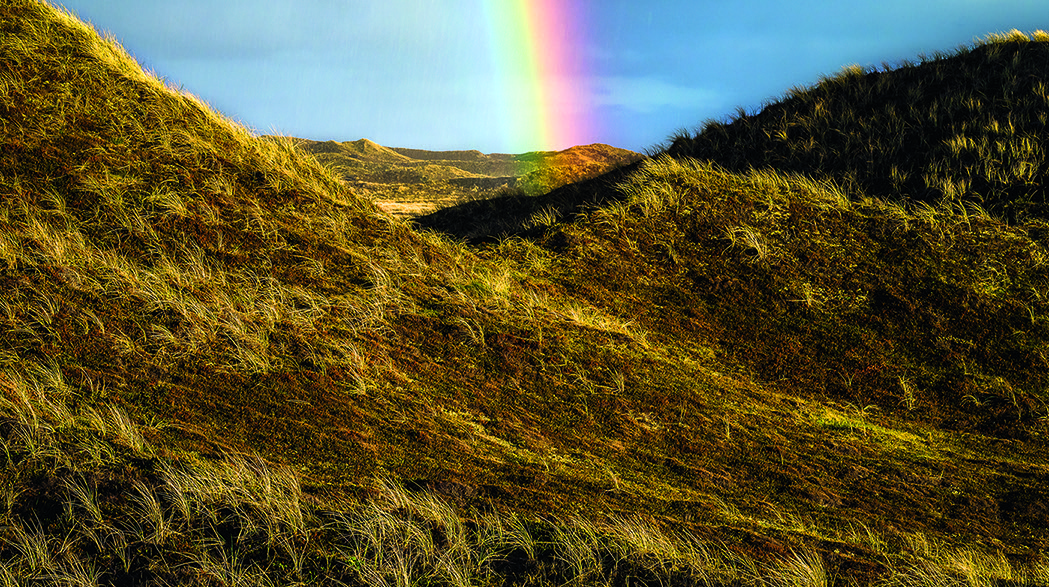 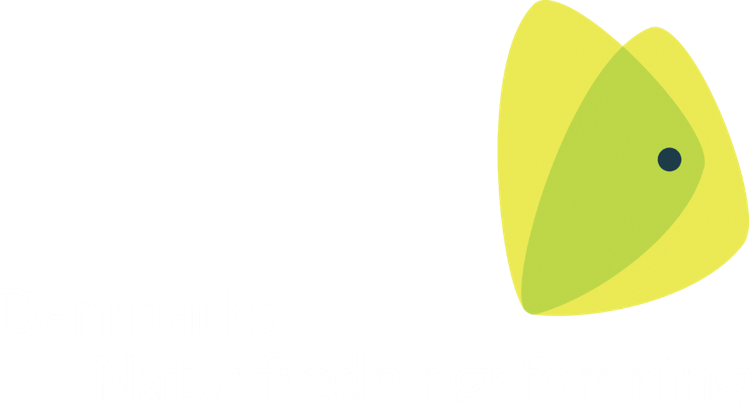 Sommerfuglepartner
Gør din arbejdsplads sommerfuglevenlig
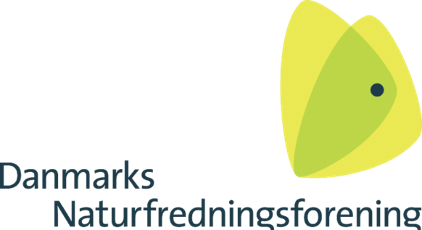 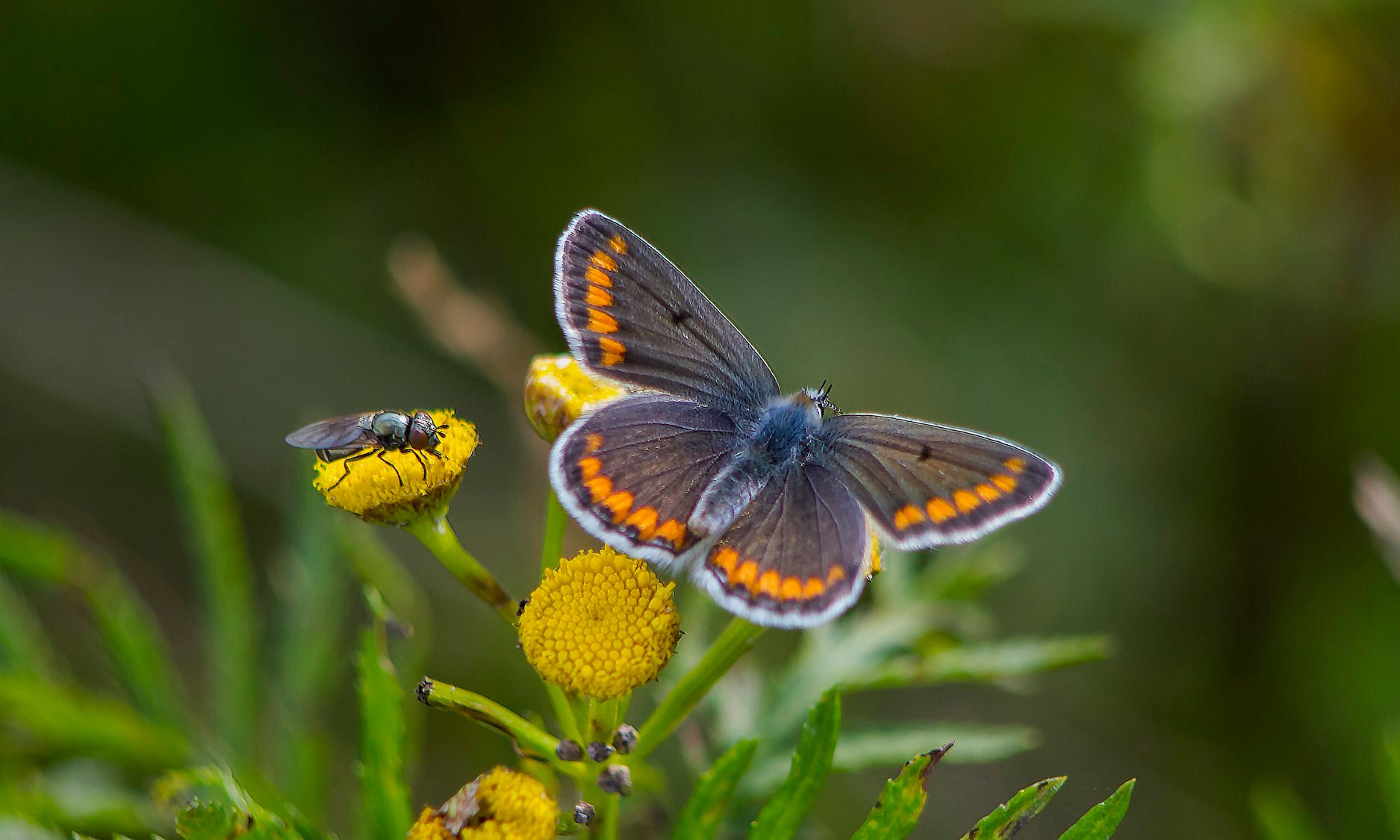 Hvorfor lige
sommerfugle?
Over halvdelen af Danmarks sommerfuglearter er enten truede, sårbare eller helt forsvundet. 

Sværmende sommerfugle er et sundhedstegn for naturen. Når din arbejdsplads hjælper sommerfugle, gavner det et væld af andre insekter og biodiversiteten generelt i Danmark. 

Derfor inviterer Danmarks Naturfredningsforening alle virksomheder og institutioner, store som små, til at forvandle golde græsplæner til levesteder for vores trængte sommerfugle. Læs mere på www.sommerfuglepartner.dk
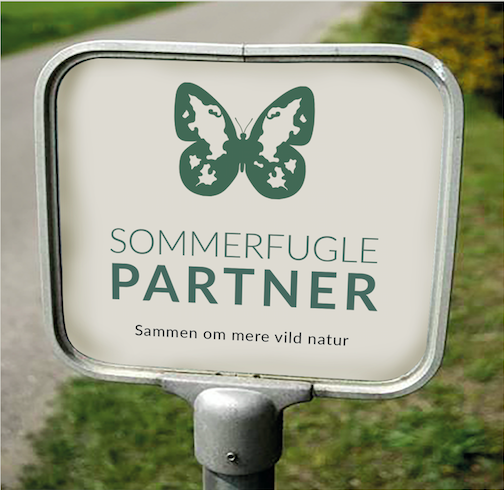 En Sommerfuglepartner
Omlægger mindst 20% af sine frie arealer som insektvenlige
Sprøjter og gøder ikke på partnerarealer

Finansierer og vedligeholder selv naturprojektet

Forudsætter DN virksomhedsmedlemsskab på DKK 5.000 årligt
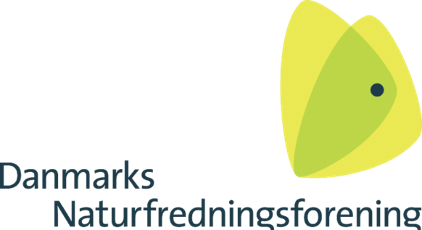 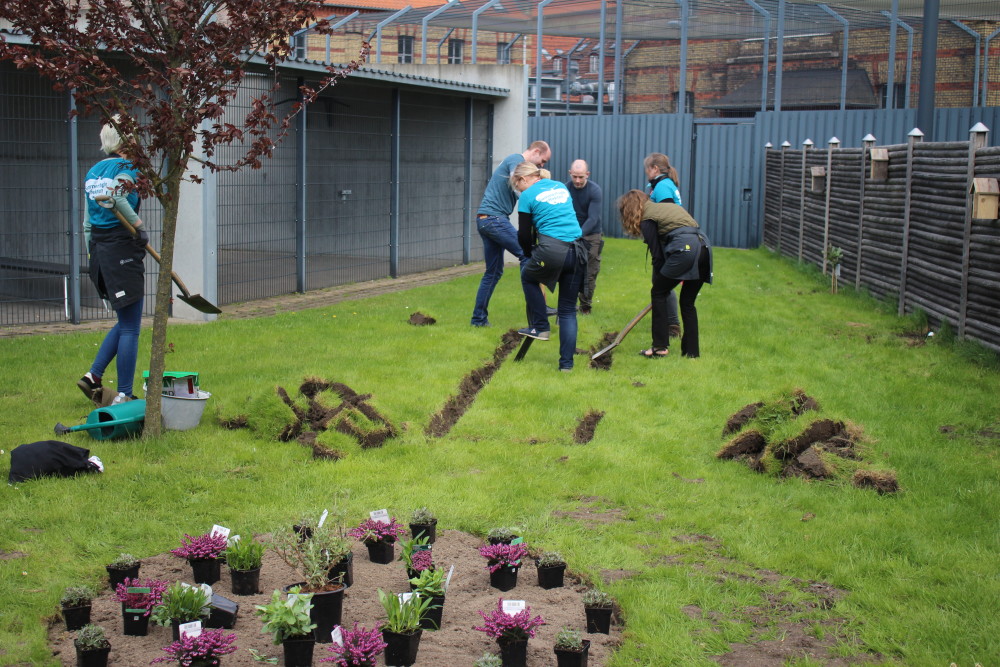 En Sommerfuglepartner
Modtager overordnet projektrådgivning 
Får et flot partnerskilt og diplom, når projektet er implementeret

Fremstår som Sommerfuglepartner med logo på www.sommerfuglepartner.dk 

Må bruge vores partnerbadge på egne kanaler
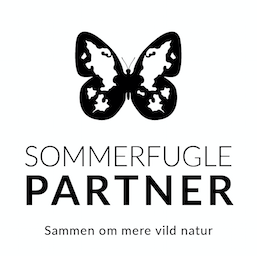 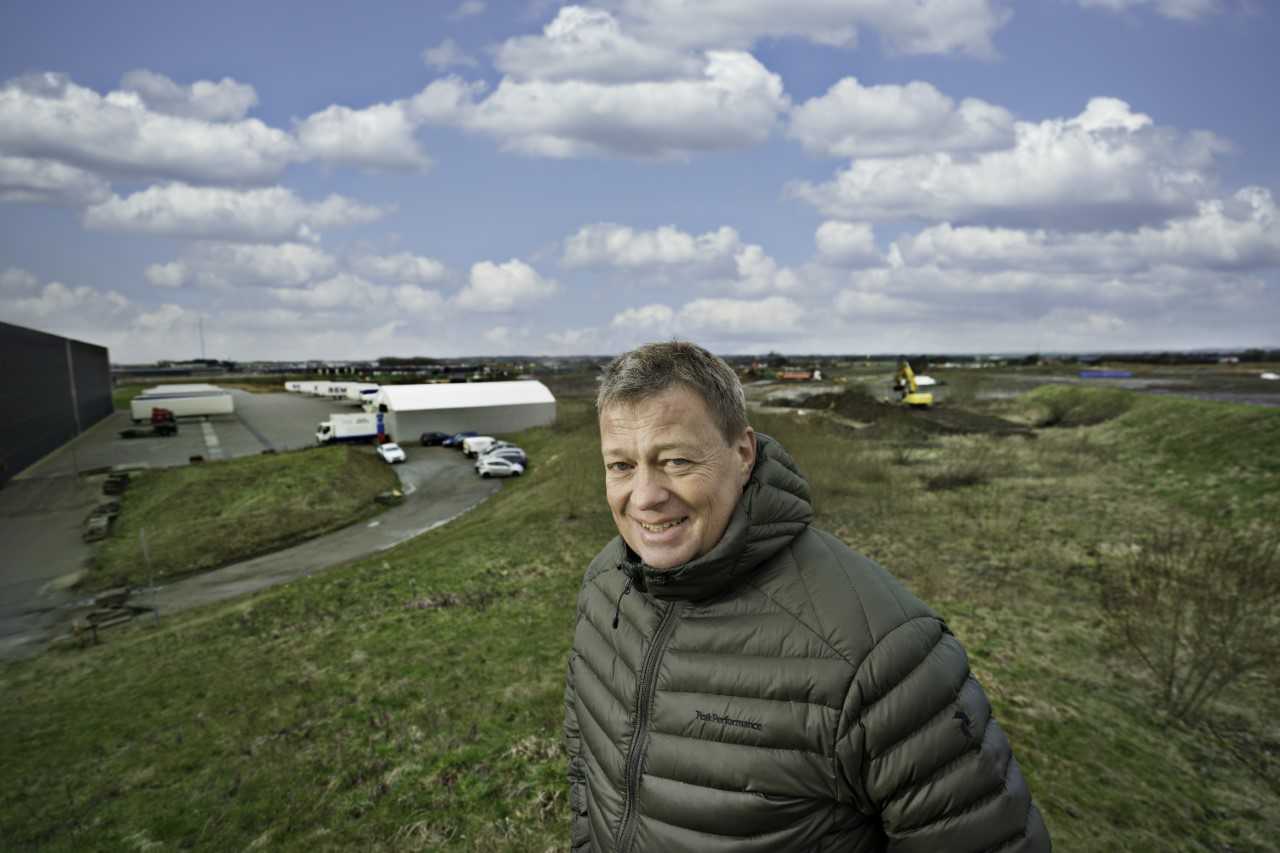 REMA 1000
Danmark Naturfredningsforenings første Sommerfuglepartner med 80.000 m2 insektvenligt areal ved hovedkvarteret i Horsens.
PLANTEVALG
Vi stiller plantelister til rådighed med et bredt udvalg af hjemmehørende planter, buske og træer, som gavner vores insektliv.
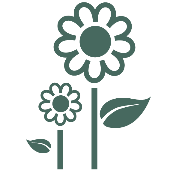 Projektet
INSEKTER
Vidste du, at dit partnerareal med garanti kan tiltrække mindst 20 forskellige sommerfuglearter?
Så sammenhængende og naturnært som muligt
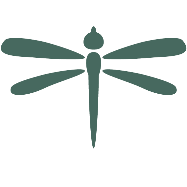 Selvom der ikke er nogen endelig formel eller facit for jeres insektvenlige område, så forsøger vi generelt at efterligne den danske natur. God natur kræver plads. Derfor gør vi krav på mindst 20% af jeres frie arealer (ikke bebyggede).    

Insekter har igennem millioner af år tilpasset sig og specialiseret sig i at leve på og af danske hjemmehørende arter af planter, buske og træer. 

Målet er at skabe reelle levesteder for specielt sommerfugle og vilde bier med gode nektarkilder året rundt, og planter som larver kan leve på og af.
FINANSIERING OG PLEJE
Prisen på projektet afhænger af størrelsen, forudsætningerne og jeres ønsker. Men mindre græsslåning og pleje kan hurtigt gøre projektet rentabelt.
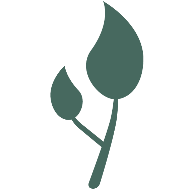 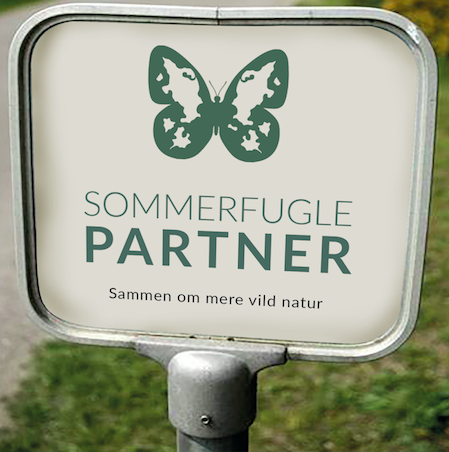 PARTNERSKILTET
Som Sommerfuglepartner får du et flot partnerskilt. Der er mulighed for at lave egne skilte eller tilkøbe flere skilte.
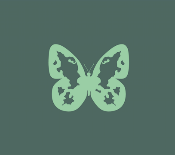 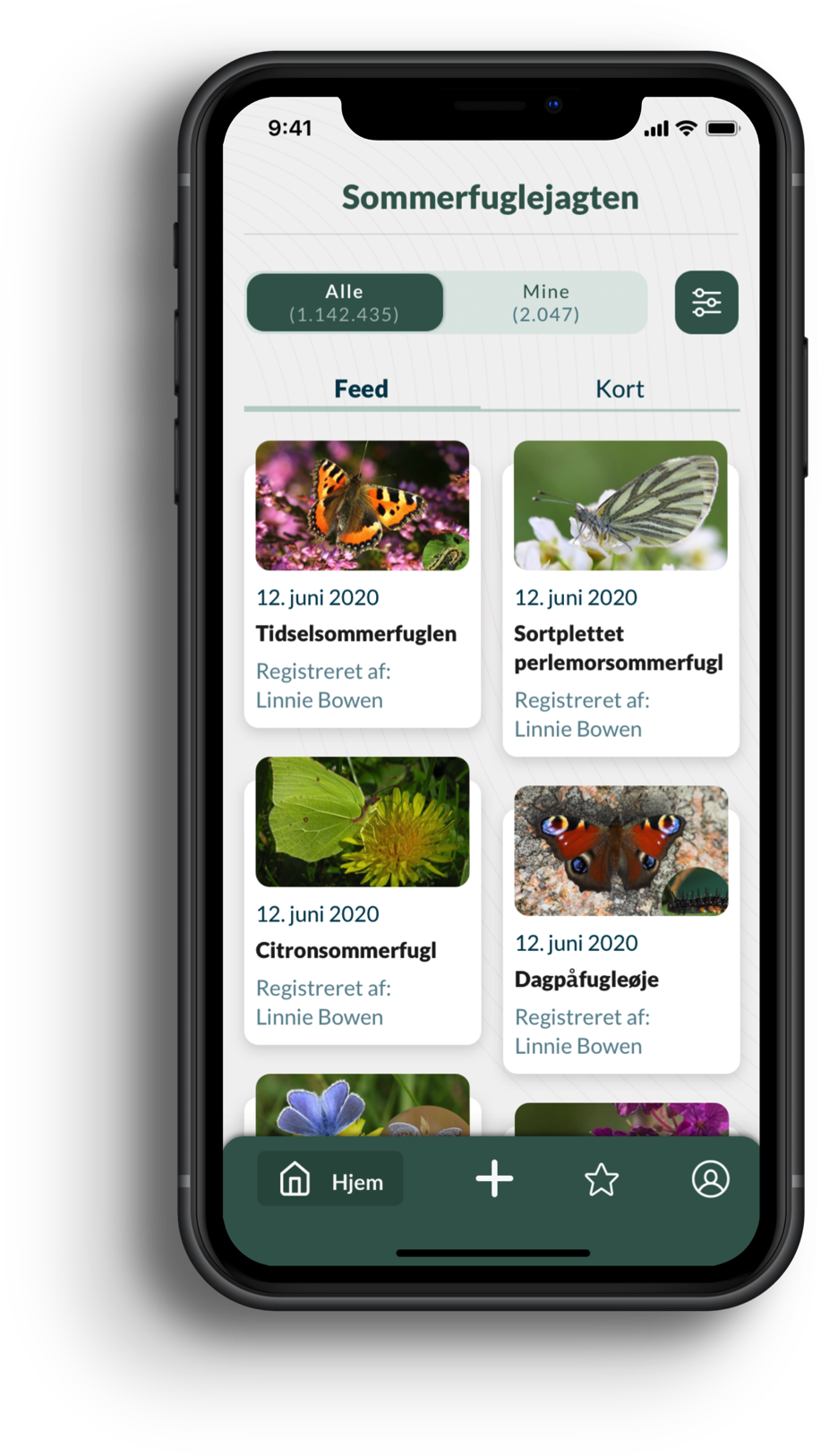 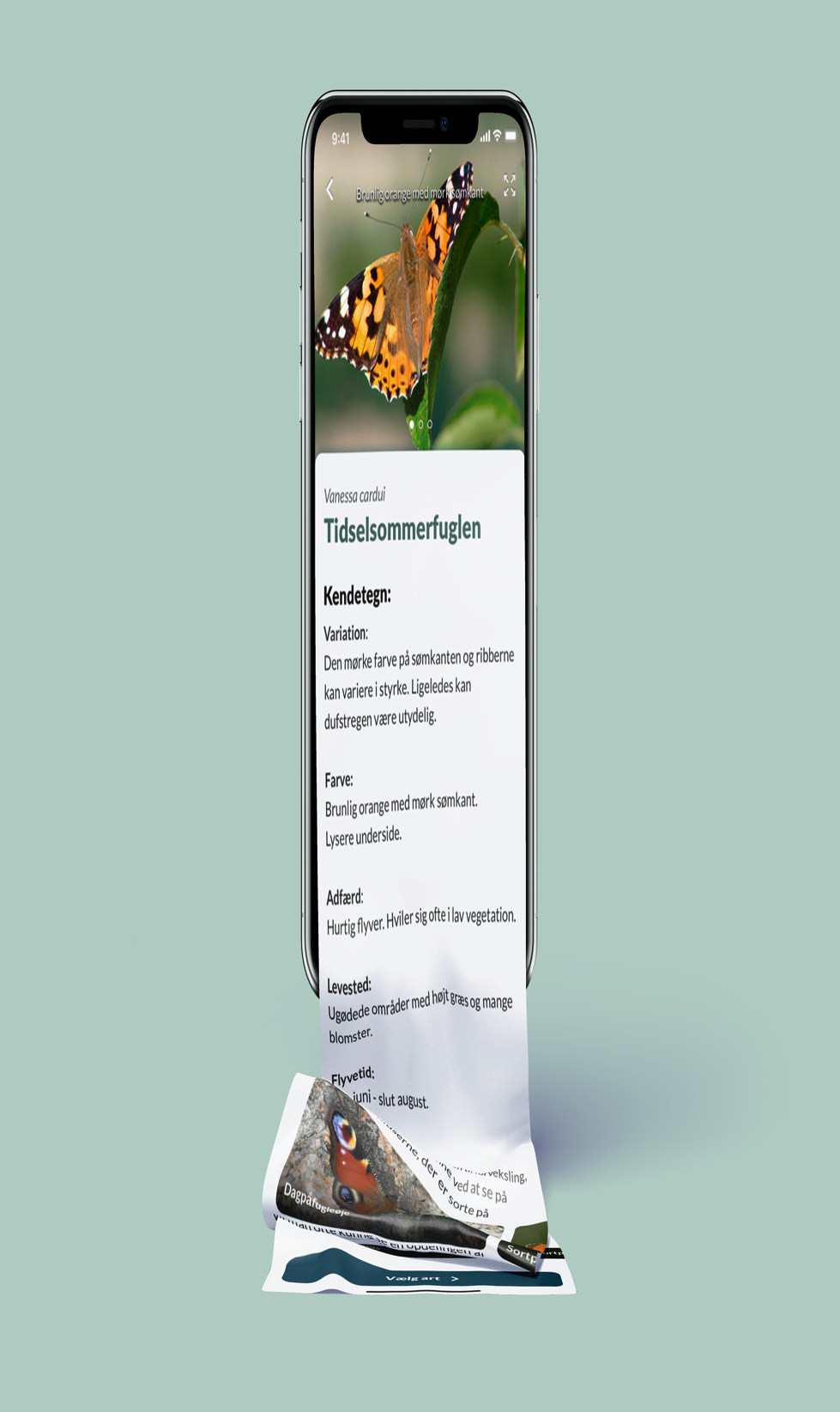 Hold øje med udviklingen på jeres naturareal
Med Danmarks Naturfredningsforenings app Sommerfuglejagten kan I som arbejdsplads nemt holde øje med hvilke af vores 73 dagsommerfugle, der indtager jeres nye naturareal.

Registreringerne kan også blive en hjælp for nabovirksomheder, som via appen kan se hvilke sommerfugle, de nu kan tiltrække fra jeres areal og på den måde skabe nye grønne korridorer. 

I kan hente appen gratis på Google Play eller via App Store.
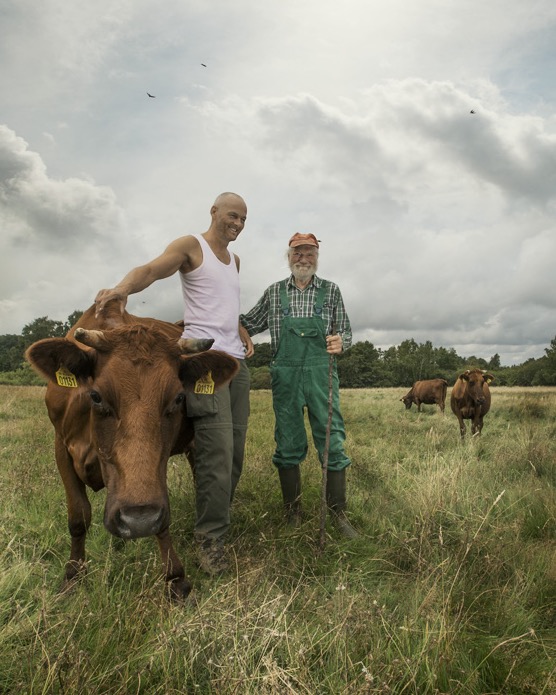 MIT EGET SLIDE?
Fusce quis lectus quis sem lacinia nonummy.
Lorem ipsum dolor sit amet, consectetur adipiscing elit. Fusce quis lectus quis sem lacinia nonummy. 

Proin mollis lorem non dolor. In hac habitasse platea dictumst. Nulla ultrices odio. Donec augue. Phasellus dui. Maecenas facilisis nisl vitae nibh. 

Proin vel seo est vitae eros pretium dignissim. Aliquam aliquam sodales orci. Suspendisse potenti.
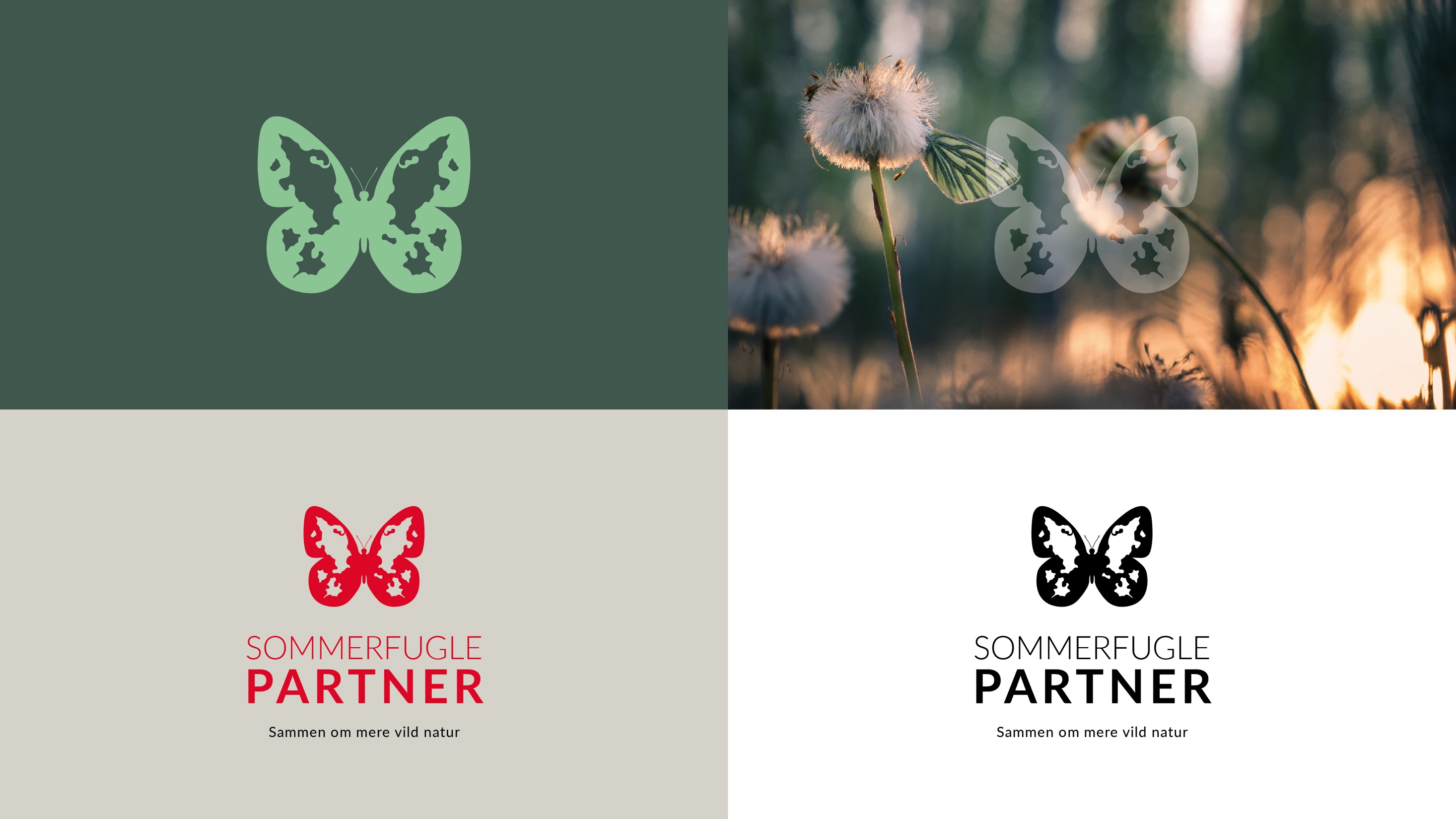 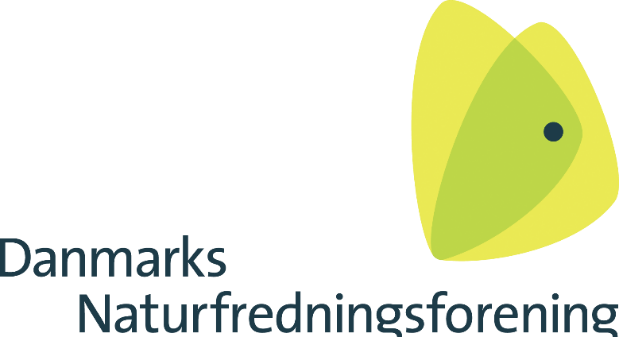